Задание 1
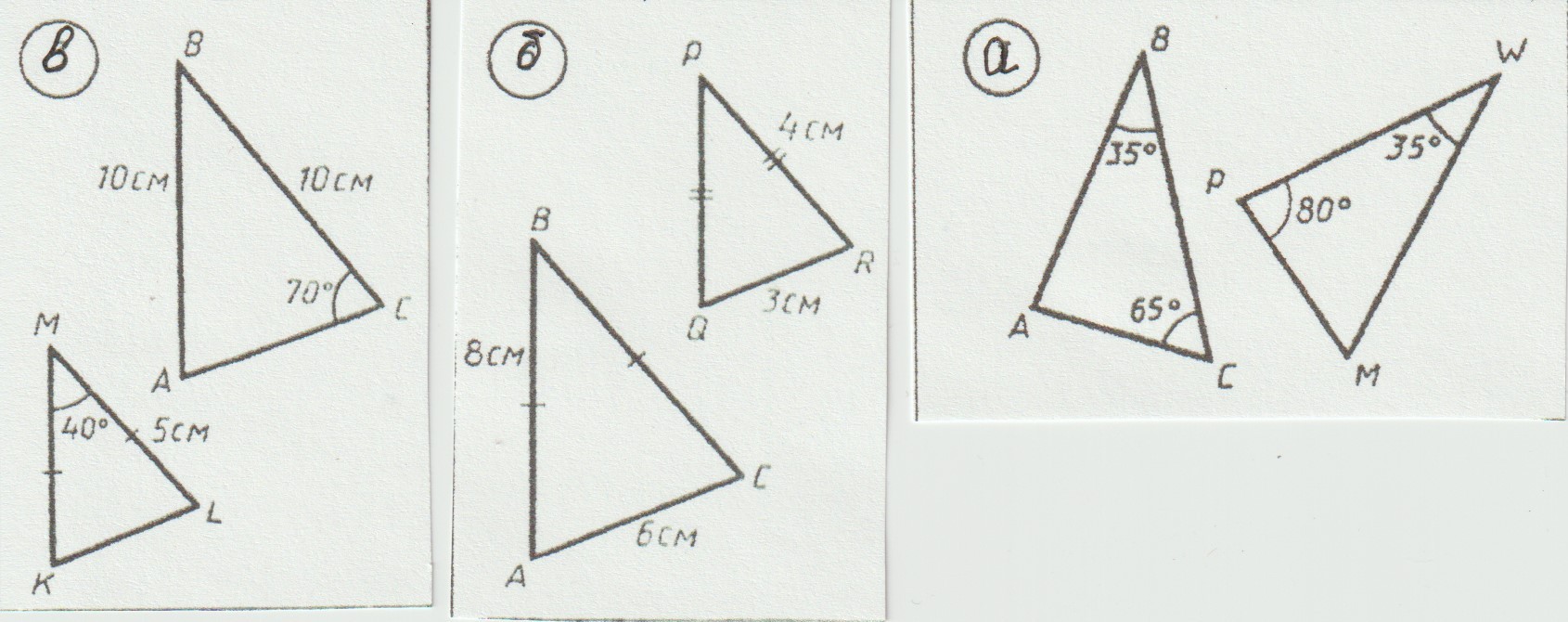 В) По двум пропорциональным сторонам и углу между ними
Б) По трем пропорциональным сторонам
А) По двум углам
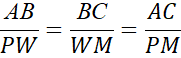 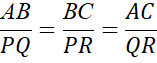 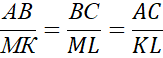 Определите высоту фонарного столба, если рост человека равен 1,6м, а длина его тени равна 8м. Фонарный столб находится на расстоянии 17м от человека.
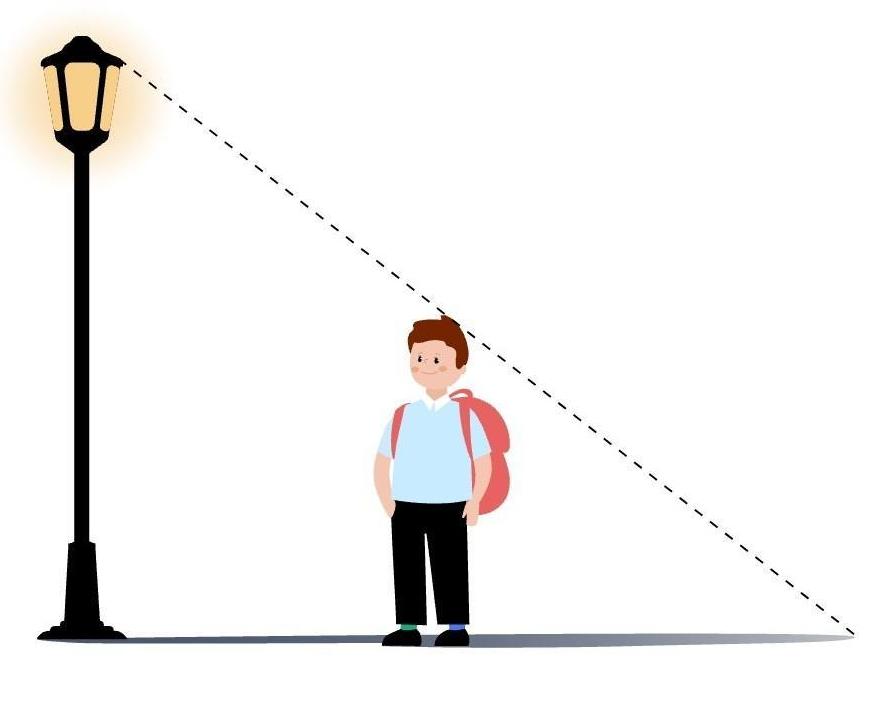 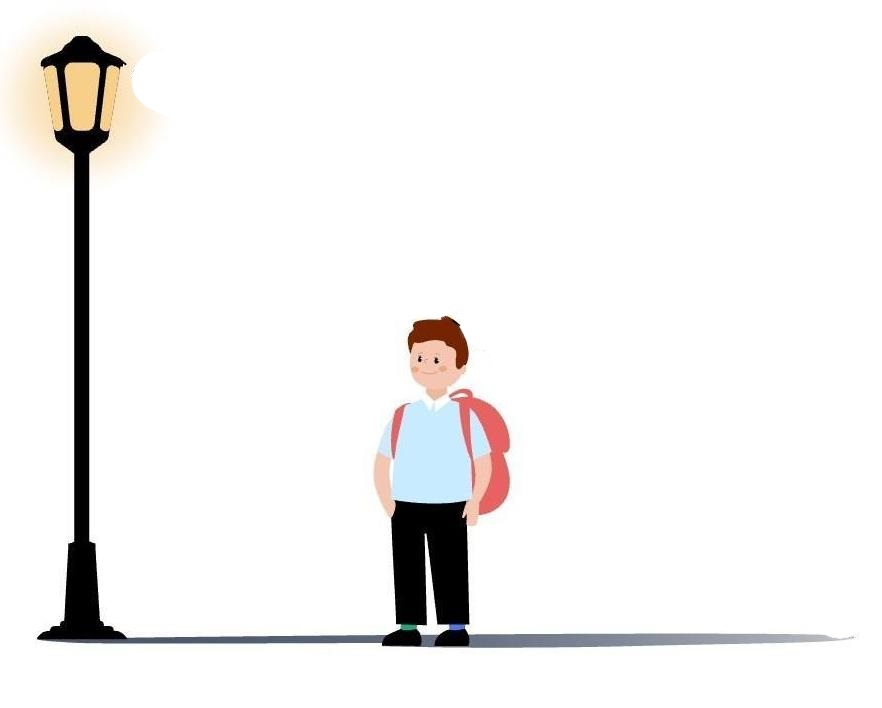 Тема урока«Практическое применение подобия треугольников к решению задач»
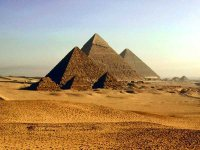 Определите высоту фонарного столба, если рост человека равен 1,6м, а длина его тени равна 8м. Фонарный столб находится на расстоянии 17м от человека.
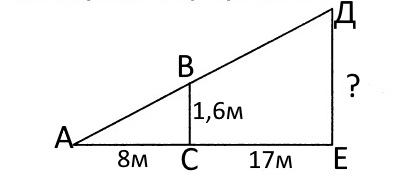 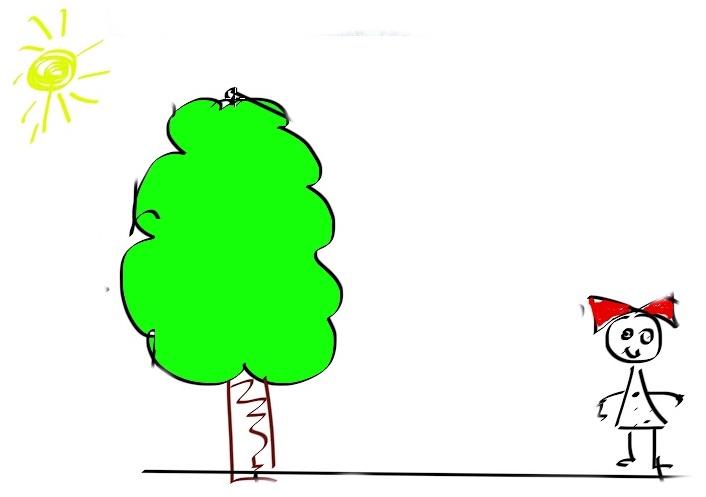 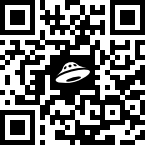 Ссылка на видео задачи